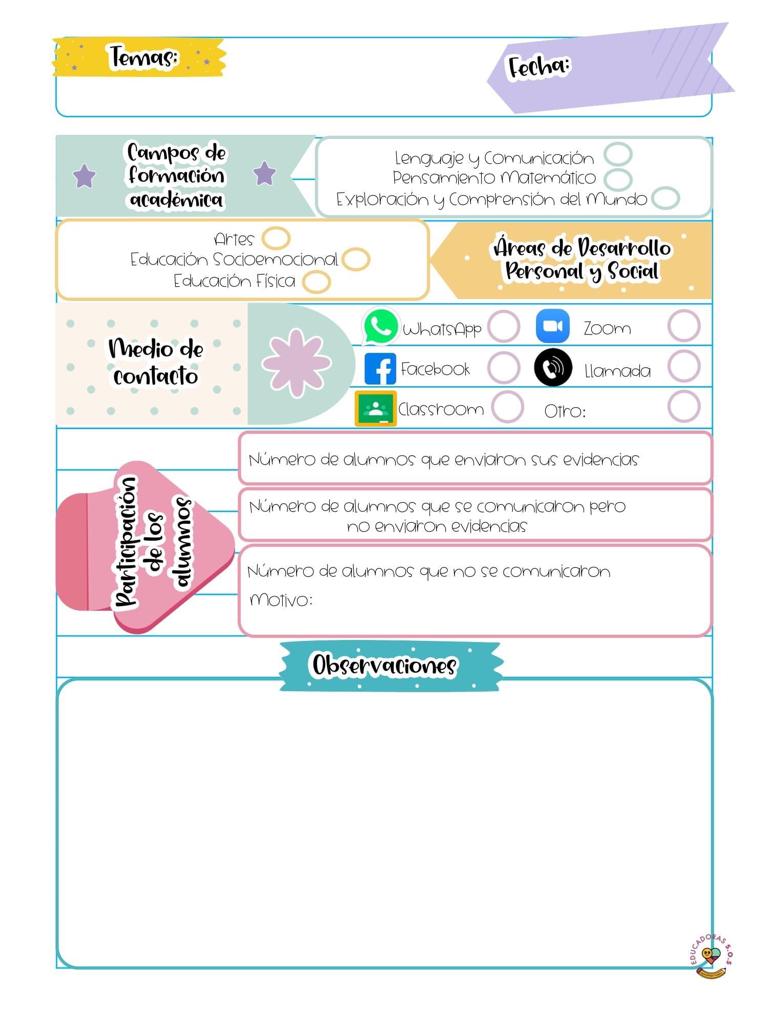 Datos
Datos
Lunes 17 de mayo de 2021
J. N. “María L. Pérez de Arreola”
Gabriela Guadalupe Rodríguez Díaz
2° A
19
El día de hoy la asistencia fue de 14 alumnos. 
Se logró aplicar el plan de trabajo completo para este día, los alumnos se mostraron atentos a la clase, el total de niños presentes participaron al responder los distintos cuestionamientos, a partir de aquí se realizó la evaluación, y también mediante la observación. La dinámica de trabajar en el conteo al iniciar la clase tuvo buenos resultados. 
Durante esta semana se estará trabajando con 2 aprendizajes esperados únicamente, uno de pensamiento matemático y otro de lenguaje y comunicación.
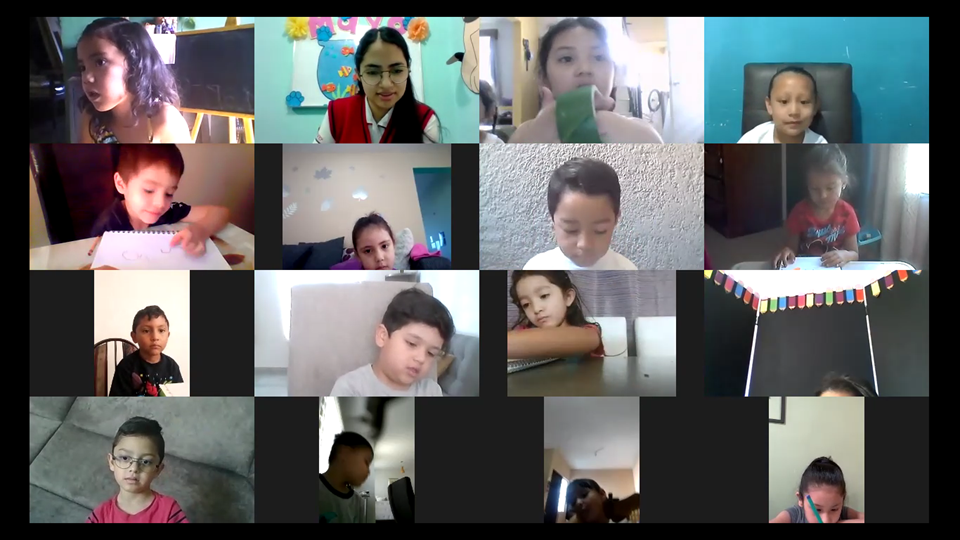 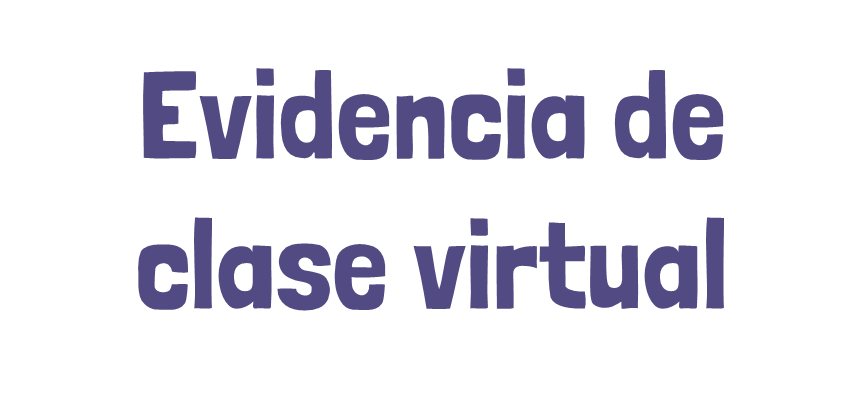